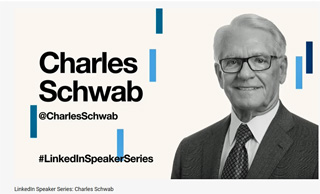 チャールズ・シュワブ～証券革命の風雲児
元住友銀行専務取締役
元広島国際大学教授
 岡部陽二
「私の履歴書」研究会 2021年6月7日（月）
 20:00～
1
目次
わが国における金融資産の証券低比率は証券会社の大罪
チャールズ・シュワブの歩み
チャールズ・シュワブはデータ資本主義の先駆け
チャールズ・シュワブの経営理念
バークシャー・ハサウエイの投資哲学とのシナジー感
ロビンフッドのビジネスモデルは真逆
2
わが国における金融資産の証券低比率は証券会社の大罪１、個人金融資産構成の日・米・欧比較
家計の金融資産に占める証券資産(株式・投資信託・債券）の比率；
　米国；50.8%
　ＥＵ；27.9%
　日本；14.4%

日本の個人証券資産比率は米国の1/3、ＥＵの1/2と極端に少ない。
日本では収益性零の現金・預金が54.2%と過半を占める。
この原因は個人の無知もさることながら、証券会社の稚拙な営業戦略によるところも大きい。
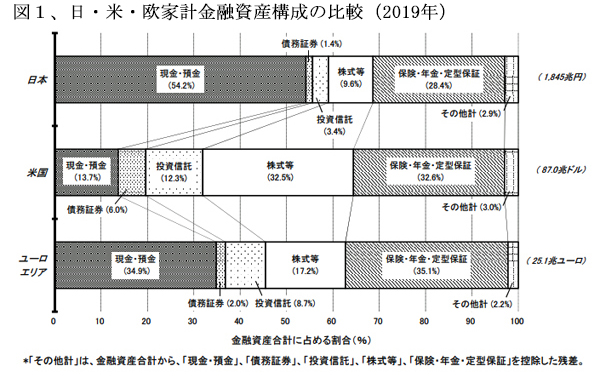 出所；日銀資金循環表、2020年8月
3
わが国における金融資産の証券低比率は証券会社の大罪２、日米の個人金融資産格差拡大の要因
米国の家計金融資産は20年間（ 1995～2016年）でほぼ8倍に増加、日本は2倍にしか増えていない。
その主要因は家計金融資産の運用リターンの差にある。
米国株は過去23年間で5.1倍に上昇、日本株は1.3倍の上昇に留まった。
日本では個人の米国株投資が進まなかった点は要反省。
図2、家計金融資産リターンの日米比較  (1995～2016）
4
チャールズ・シュワブの歩み
1971年；チャールズ・シュワブ氏が創業
1975年5月1日；メーデー（株式取引委託手数料の自由化）を機に、70%引下げを実施
1987年；ニューヨーク証券取引所に上場、独立系ＲＩＡに対するサービスを開始～株価推移;図4
1996年；オンライン証券取引に参入
1999年；シュワブ東京海上証券を設立、2002年に廃業・撤退
2000年；老舗プライベート銀行のUSトラストを買収、2006年にBOAへ売却
2003年；ステート・ストリート銀行より富裕層向け部門を買収、銀行を兼営
2005年；口座維持手数料を撤廃
2008年；チャールズ・シュワブ氏は会長に、ウォルト・ベッティンガー氏がCEO就任
2015年；ロボット・アドバイザー・サービスの提供を開始
2016年；チャールズ・シュワブ氏、米国金融博物館から「イノベーション功労賞」を授与される
2019年10月1日；株式やオプションに取引に係る委託手数料全廃を発表
2019年11月25日；競合するTDアメリトレードを260億ドルで買収に合意、預かり資産世界一に
　～預かり資産日米比較；図5
5
図4の1、チャールズ・シュワブの株価推移
1987年9月～2021年4月
6
図4の2　米国証券会社の時価総額増加額上位10社（過去5年）
米国の全上場証券会社中で、チャールズ・シュワブの時価総額増加額はモルガン・スタンレーに次いで2位、最近時の時価総額はゴールドマン・サックスを上回った。21年3月末の日本の証券会社の時価総額は、野村；18,980億円、大和；9,892億円、SBI；7,559億円
7
図5、主要金融機関の顧客預かり資産残高比較
8
チャールズ・シュワブはデータ資本主義の先駆け
チャールズ・シュワブは本業のブローカレッジ(売買手数料）収入を無料とし、証券投資で蓄積された顧客資産から得られる金利収益などを収益源の柱とするビジネスモデルをメーデーに構想～データ資本主義の先駆者と評価できる
顧客に「長期・積立」投資を勧奨する一方で、売買高比例で得られるブローカレッジに依存したビジネスモデルで経営を行うのは、そもそも利益相反・論理矛盾である。
ビッグデータの活用；個々のデータには価値がないが、大量に蓄積されれば価値が生ずるのがビッグデータ、AIのディープラーニングによってさらに価値が向上
たとえば、グーグルは本業の検索システムの利活用を無料で提供し、そこから得られたビッグデータを企業広告や販促資料として活用させて、収益を確保
ビッグデータ資本主義が席巻する今日、GAFAにマイクロソフトを加えた企業の時価総額の合計は、日本の東証1部上場企業の時価総額合計を超える
日本の主要ネット証券も「手数料無料化」の方向性を打ち出し、SBI証券は本年4月20日から25歳以下の顧客については、受取った手数料全額をキックバックする方式で実質無料化した。しかしながら、売買手数料依存度がきわめて高い日本のネット証券が、チャールズシュワブに追随するのは困難。～日米の主要ネット証券の収益構成の比較；図6
9
図6、日米の主要ネット証券の収益構成の比較
10
チャールズ・シュワブの経営理念
株式売買手数料の自由化を商機と捉えたチャールズ・シュワブの慧眼と執念1975年5月1日（メーデー）に行われた183年間にわたって維持されてきた固定手数料制を撤廃する株式売買手数料の自由化をチャンスと考えた。同社は70%引下げを発表、同時に売買執行以外のすべての業務から撤退した。当時リテール証券最大のメリル・リンチは機関投資家向けを引下げ、個人向けは引上げた。この対応をみて、チャールズ・シュワブ氏は「われわれは勝った」と確信したと述懐。
個人金融資産を「安定的に長期にわたって増やしたい」という顧客の目線での戦略を構想ブローカレッジに依存してきた證券会社の収益極大化には、顧客の売買頻度を引上げるのが有効であるが、これは顧客目線に反する。この利益相反を避けるには、ブローカレッジ完全撤廃のビジネス・モデルしかない。
チャールズ・シュワブの収益は金利収益とアセット・マネジメント・フィーに依存～図7顧客預かり資産は毎年増加、ＩＴ化により経費率は0.16%にまで低下～図8
このビジネス・モデルで成長するには、業容の拡大しかない。ＴＤアメリトレードの合併で預かり資産リテール最大を実現したのは、売買頻度アップで手数料無料化を実現して当社を急追してきたロビンフッドなどに対抗するためであった。
11
チャールズ・シュワブの収益構成推移
12
チャールズ・シュワブの預かり資産総額と経費率の推移
13
バークシャー・ハサウエイの投資哲学とのシナジー感
ウオーレン・バフェットが会長兼CEO,チャーリーマンガーが副会長を務める世界最大の機関投資家と言われるバークシャー・ハサウェイは長期視点での株式投資を行なっている。
バフェットが1965年にバークシャー・ハサウェイの経営権を握ってから2014までの約49年間に、S&P 500の上昇率が約11,200%（112倍）であったのに対し、バークシャー･ハサウェイの株価は約183万%（18,300倍）という桁外れの上昇をみせた。これは複利計算で年率で約22.2%の増加が49年間連続して続いているのと同じ上昇率である。
同社の長期・分散・積立を原則とする投資哲学はチャールズ・シュワブが顧客に期待している投資姿勢と軌を一にしている。
チャリー・マンガーの投資についての考え方の一端を次に掲げる。①間違って価格付けされた掛札を探すこと、それが投資である。②「手っ取り早く金持ちになりたい」という欲望は非常に危険である。③株式投資では座して待つことが重要である。④正確に予測することはできない。厳密な予測に基づいて儲けようと思ってあはいけない。⑤金融機関は危険な存在である。何事も複雑であれば、必然的に不正や誤りの温床になる。⑥あらゆる場面で手数料を取られ、ぼったくられる可能性がある。⑦ロビンフッドなどの動きは、短期売買でカジノらしくなるだけだ。
14
ロビンフッドのビジネスモデルは真逆
ロビンフッド（Robinhood Markets Inc.）は、2013年に設立された米国のスマホ専業のフィンテック証券会社。同社が提供する証券取引アプリの名称でもある。証券取引手数料なしで売買を行える点が最大の特徴。高頻度取引業者から受け取るリベート（ペイメント・フォア・オーダー・フロー、PFOF)、アプリのプレミアム会員から徴収する手数料が主な収益源となっている。
このスマホ・ユーザー数は1,000万人を超え、3月に上場申請を出した同社の推定時価総額は117億ドル（1.3兆円）と推定されている。
同社のモデルは、収益を顧客からの預かり資産からの運用益に依存するのではなく、顧客からの売買注文を繋いだマーケット・メーカーである高頻度取引業者から受け取るリベートを収益源としている。その額は昨年1年間で6.8億ドル（約747億円）に上った。その2/3はオプション取引によるものである。
ここで問題となるのは、注文を回してもらったマーケット・メーカーが、注文の執行前に、注文情報を利用して自社の取引を行い、利益を上げる「フロント・ランニング」と呼ばれる違法取引を行ったり、ロビンフッドに不利な価格で注文を執行したりして、結局は個人顧客に損害を与えてはいないかという疑惑である。過去には、こうした行為で多額の罰金を支払わされている。
本年1月には、SNSの掲示板を介して共闘した個人投資家が買い進んだゲームストップ株が、40ドルから3月中旬には200ドルに急騰、売り持ちポジションの大手ヘッジファンドが巨損を喫した。現在はまた元の水準に戻っているものの、個人投資家が巨大ヘッジファンドを倒したと騒がれた。
15